Beschrijvende Statistiek met Grafische rekenmachine 101
Het invoeren en ordenen van gegevens
Instructies voor Ti-84 plus
Check altijd eerst de instellingen


Normal Sci Eng
Float 0 1 2 3 4 5 6 7 8 9 
Radian Degree
Mathprint Classic
n/d Un/d
Anwers: AUTO DEC FRAC
^
^
>
MODE
Enter
>
Enter
2
2ND
3
STAT
>
MODE
Het invoeren van gegevens
Casus: In een sportclub hebben de 24 spelers van een voetbalploeg de volgende leeftijd:


Ingeven van gegevens 
 		:Edit…
Ordenen van gegevens 
 		:SortA(
STAT
1
L1
Enter
1
2ND
STAT
2
2
2ND
3
STAT
Het invoeren van gegevens
Casus: In een sportclub hebben de 24 spelers van een voetbalploeg de volgende leeftijd:


Berekenen van centrummaten en spreidingsmaten
 	    	 CALC 	         :1-Var Stats
			
			Calculatie
1
STAT
>
L1
^
1
2ND
Enter
2
2ND
3
STAT
Het invoeren van gegevens
Casus: In een sportclub hebben de 24 spelers van een voetbalploeg de volgende leeftijd:
Gemiddelde:		24,6
Standaardafwijking:	4,90
Min :			17
Q1:			20,5
mediaan:		24,5
Q3:			28
Max:			36
Het invoeren en ordenen van gegevens
Ingeven van gegevens 
 		:Edit…
Ordenen van gegevens 
 		:SortA(  
Berekenen van centrummaten en spreidingsmaten
 	    	 CALC 	         :1-Var Stats

			Calculatie
STAT
1
L1
Enter
1
2ND
STAT
2
STAT
>
1
L1
^
1
2ND
Enter
Beschrijvende Statistiek met Grafische rekenmachine 101
Staafdiagrammen, Histogrammen en boxplots
2
2ND
3
STAT
Grafisch weergeven van gegevens
Casus: In een sportclub hebben de 24 spelers van een voetbalploeg de volgende leeftijd:
Gemiddelde:		24,6
Standaardafwijking:	4,90
Min :			17
Q1:			20,5
mediaan:		24,5
Q3:			28
Max:			36
L1
^
2
2ND
3
1
>
Enter
ALPHA
STAT
Grafisch weergeven van gegevens
Casus: In een sportclub hebben de 24 spelers van een voetbalploeg de volgende leeftijd:


Weergeven als staafdiagram
L1
^
2
2ND
3
1
>
Enter
ALPHA
STAT
Grafisch weergeven van gegevens
Casus: In een sportclub hebben de 24 spelers van een voetbalploeg de volgende leeftijd:


Weergeven als staafdiagram
:Plot1…

On 

Type: 

Xlist:
Stat plot
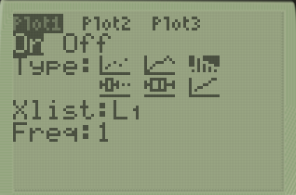 Y=
2ND
1
Enter
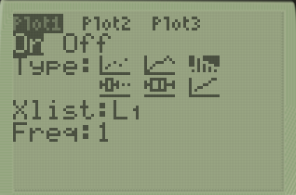 Enter
L1
2ND
1
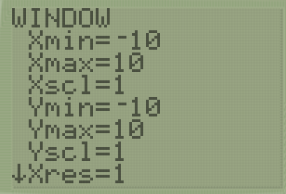 L1
^
2
2ND
3
1
Window
>
Enter
ALPHA
STAT
Grafisch weergeven van gegevens
Casus: In een sportclub hebben de 24 spelers van een voetbalploeg de volgende leeftijd:


Weergeven als staafdiagram
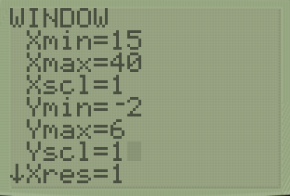 Scherminstellingen:
Window
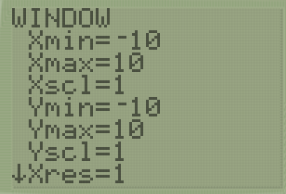 L1
^
2
2ND
3
1
Window
>
Enter
ALPHA
STAT
Grafisch weergeven van gegevens
Casus: In een sportclub hebben de 24 spelers van een voetbalploeg de volgende leeftijd:


Weergeven als staafdiagram
Weergeven grafiek:


 Grafiek lezen:
Graph
Trace
>
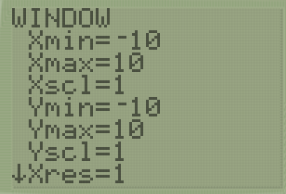 L1
^
2
2ND
3
1
Window
>
Enter
ALPHA
STAT
Grafisch weergeven van gegevens
Casus: In een sportclub hebben de 24 spelers van een voetbalploeg de volgende leeftijd:


Weergeven als Histogram
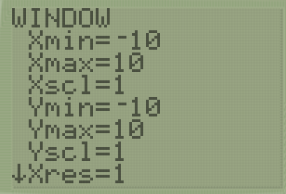 L1
^
2
2ND
3
1
Window
>
Enter
ALPHA
STAT
Grafisch weergeven van gegevens
Casus: In een sportclub hebben de 24 spelers van een voetbalploeg de volgende leeftijd:


Weergeven als Histogram
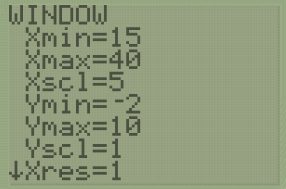 Scherminstellingen:
Window
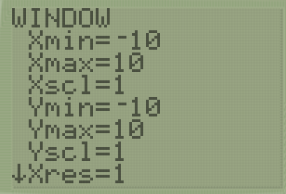 L1
^
2
2ND
3
1
Window
>
Enter
ALPHA
STAT
Grafisch weergeven van gegevens
Casus: In een sportclub hebben de 24 spelers van een voetbalploeg de volgende leeftijd:


Weergeven als Histogram
Weergeven grafiek:


 Grafiek lezen:
Graph
Trace
>
L1
^
2
2ND
3
1
>
Enter
ALPHA
STAT
Grafisch weergeven van gegevens
Casus: In een sportclub hebben de 24 spelers van een voetbalploeg de volgende leeftijd:


Weergeven in een boxplot
L1
^
2
2ND
3
1
>
Enter
ALPHA
STAT
Grafisch weergeven van gegevens
Casus: In een sportclub hebben de 24 spelers van een voetbalploeg de volgende leeftijd:


Weergeven in een boxplot
:Plot1…

On 

Type: 

Xlist:
Stat plot
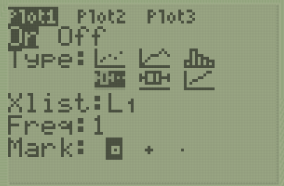 Y=
2ND
1
Enter
Enter
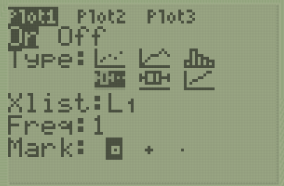 L1
2ND
1
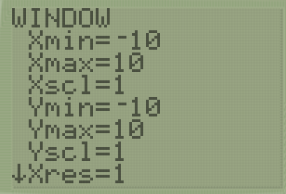 L1
^
2
2ND
3
1
Window
>
Enter
ALPHA
STAT
Grafisch weergeven van gegevens
Casus: In een sportclub hebben de 24 spelers van een voetbalploeg de volgende leeftijd:


Weergeven als boxplot
Weergeven grafiek:


 Grafiek lezen:
Graph
Trace
>
L1
^
2
2ND
3
1
>
Enter
ALPHA
STAT
Grafisch weergeven van gegevens
Casus: In een sportclub hebben de 24 spelers van een voetbalploeg de volgende leeftijd:


een boxplot samen met een Histogram weergeven
:Plot1…

 
		      :Plot2…
Stat plot
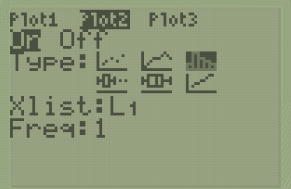 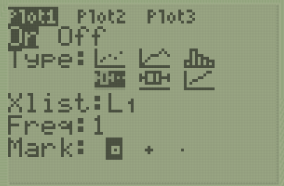 Y=
2ND
1
Stat plot
Y=
2ND
2
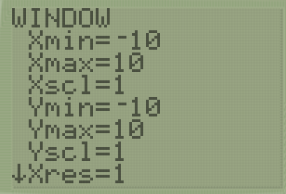 L1
^
2
2ND
3
1
Window
>
Enter
ALPHA
STAT
Grafisch weergeven van gegevens
Casus: In een sportclub hebben de 24 spelers van een voetbalploeg de volgende leeftijd:


Weergeven als boxplot
Weergeven grafiek:


 Grafiek lezen:
Graph
Trace
>
Grafisch weergeven van gegevens
Hoe?
Staafdiagram
 		
Histogram 
 		   
Boxplot

combinatie van grafieken
Selecteren van de weergavensoort
  		           :Plot…

Instellen van je kijk venster

Gegevens lezen op je grafiek
Stat plot
Y=
2ND
1
Window
Trace
>
Graph
Beschrijvende Statistiek met Grafische rekenmachine 101
Klassen, Absolute frequenties en frequentiepolygoon
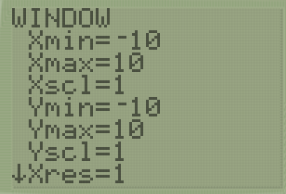 L1
^
2
2ND
3
1
Window
>
Enter
ALPHA
STAT
Klassen, Absolute frequenties en frequentiepolygoon
Casus: In een sportclub hebben de 24 spelers van een voetbalploeg de volgende leeftijd:


klassen met een klassebreedte van 5 jaar    (               )
Window
Stat plot
Weergeven grafiek:	    	         :plot 1…

Weergeven en lezen grafiek :

Invoeren:		:Edit…
Y=
2ND
1
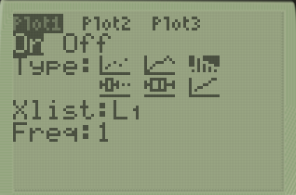 Trace
>
Graph
STAT
1
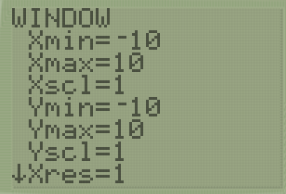 L1
^
2
2ND
3
1
Window
>
Enter
ALPHA
STAT
Klassen, Absolute frequenties en frequentiepolygoon
Ingeven van klassenmiddens en frequenties
L3
L2
Stat plot
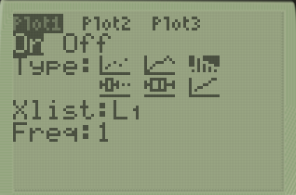 Weergeven grafiek:	    	         :plot 1…


Xlist:
Freq: 

Weergeven grafiek:
Y=
2ND
1
L2
2ND
2
L3
2ND
3
Graph
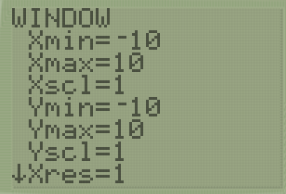 L1
^
2
2ND
3
1
Window
>
Enter
ALPHA
STAT
Klassen, Absolute frequenties en frequentiepolygoon
Toevoegen van twee klassen met AF=0
Stat plot
Weergeven grafiek:	    	         :plot 2…


Xlist:
Ylist: 

Weergeven grafiek:
Y=
2ND
2
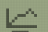 L2
2ND
2
L3
2ND
3
Graph
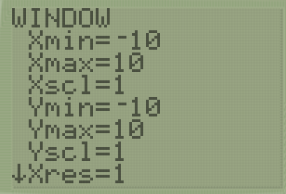 L1
^
2
2ND
3
1
Window
>
Enter
ALPHA
STAT
Klassen, Absolute frequenties en frequentiepolygoon
Toevoegen boxplot
Stat plot
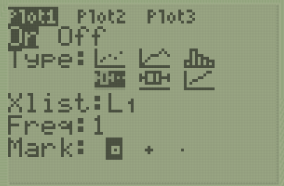 Weergeven grafiek:	    	         :plot 3…


Xlist:
Freq: 

Weergeven grafiek:
Y=
2ND
3
L2
2ND
2
L3
2ND
3
Graph
Klassen, Absolute frequenties en frequentiepolygoon
Aflezen van de klassen en frequenties 
 		
Ingeven van klassenmiddens en frequenties 
 		   
Toevoegen van toevoegen van lege klassen
Weergeven als frequentiepolygoon, histogram en boxplot
Beschrijvende Statistiek met Grafische rekenmachine 101
Frequentietabel aanvullen en cumulatieve absolute frequentiepolygoon
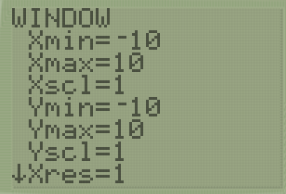 L1
^
2
2ND
3
1
Window
>
Enter
ALPHA
STAT
2ND
Frequentietabel aanvullen en cumulatieve absolute frequentiepolygoon
Casus: In een sportclub hebben de 24 spelers van een voetbalploeg de volgende leeftijd:
Aanvullen tabel 
 		:Edit…
Bovengrenzen L4 	    L4 = L2+2,5
Cumulatieve absolute frequentieL5 =		    OPS 
L5=cumSum(L3)
L4
L5
L3
L2
STAT
1
Enter
List
STAT
6
2ND
Enter
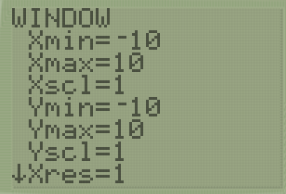 L1
^
2
2ND
3
1
Window
>
Enter
ALPHA
STAT
2ND
Frequentietabel aanvullen en cumulatieve absolute frequentiepolygoon
Casus: In een sportclub hebben de 24 spelers van een voetbalploeg de volgende leeftijd:
Aanvullen tabel 
Relatieve frequenties L6 	    L6 = L3*100/24
Cumulatieve relatieve frequentieL7 =		    OPS 
L7=cumSum(L6)
L6
L7
L4
L5
L3
L2
Enter
List
STAT
6
2ND
Enter
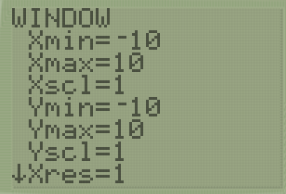 L1
^
2
2ND
3
1
Window
>
Enter
ALPHA
STAT
2ND
Frequentietabel aanvullen en cumulatieve absolute frequentiepolygoon
Weergeven als frequentie polygoonen histogram
L6
L7
L4
L5
L3
L2
Stat plot
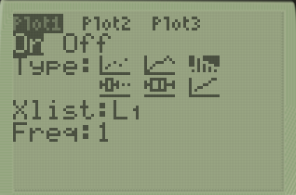 :plot 1 

Xlist: L2,  freq: L3

		       :plot 2Xlist: L4,  freq: L5

Weergeven grafiek:
Y=
2ND
1
2
Y=
2ND
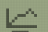 Graph
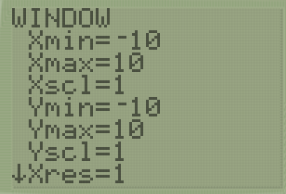 L1
^
2
2ND
3
1
Window
>
Enter
ALPHA
STAT
2ND
Frequentietabel aanvullen en cumulatieve absolute frequentiepolygoon
Gegevens aangevuld met formules
Gewenste grafiek(en) plotten.
Belangrijk:weet welke x-waarde je nodig hebt
L6
L7
L4
L5
L3
L2